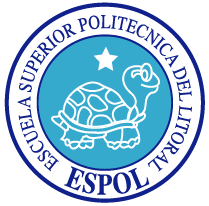 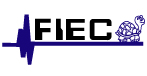 ESCUELA SUPERIOR POLITÉCNICA DEL LITORAL
Facultad de Ingeniería en Electricidad y Computación
Sistema para el Análisis y Procesamiento de los logs  de los servidores de red de la Facultad de Ingeniería en Electricidad y Computación (FIEC) de la ESPOL usando HADOOP
INTEGRANTES:
	Eddy Roberto Espinosa Daquilema
	Josué Jefferson Guartatanga Robayo
Problema a resolver
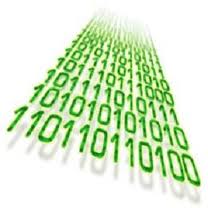 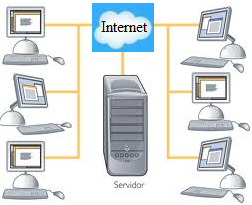 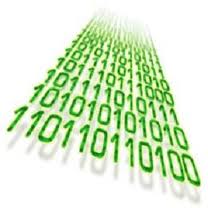 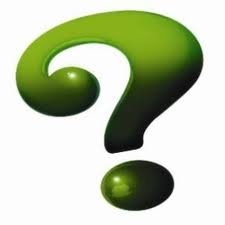 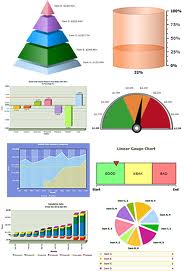 Justificación
Alcance
Hadoop
Hive
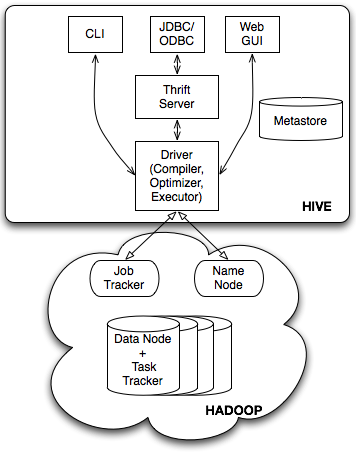 Ceibo genera archivos tipo Maillog
Palma posee un servidor Samba.
Cedro posee un Servidor Apache HTTP
Formato de Logs
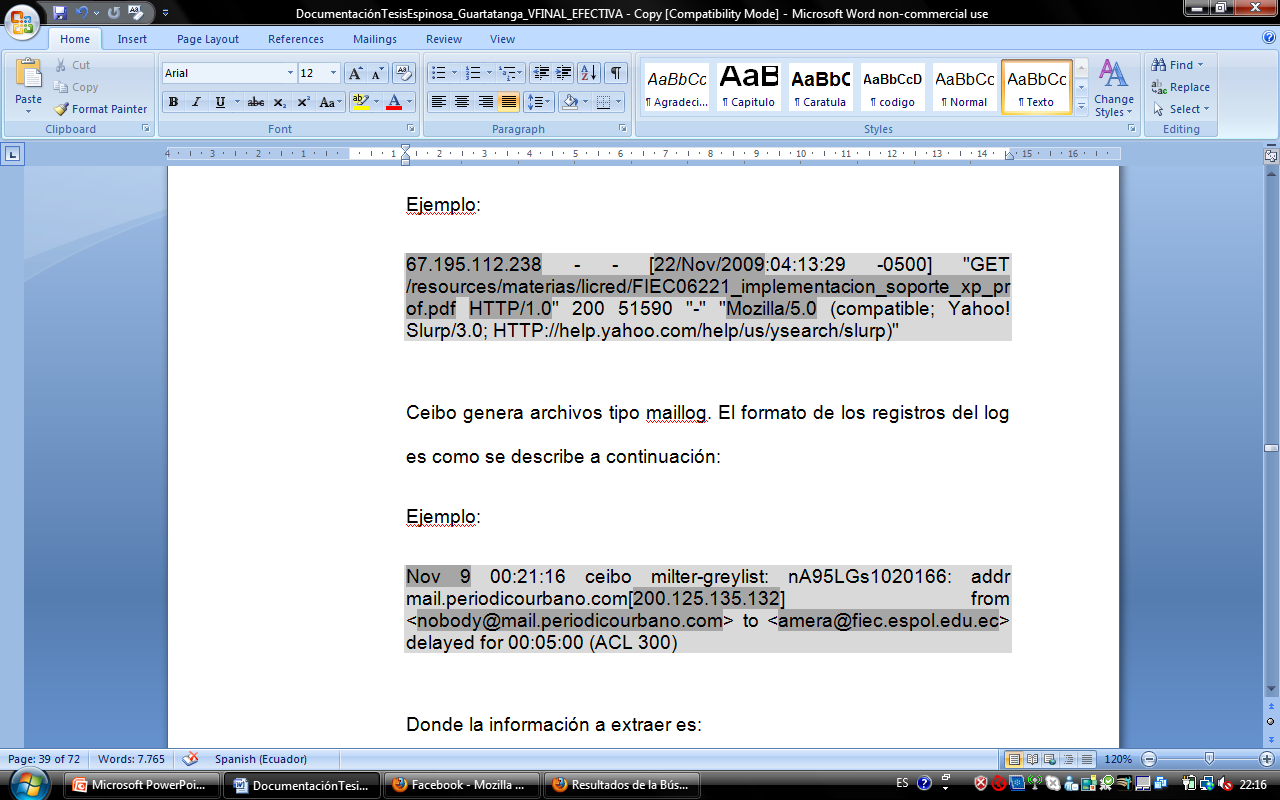 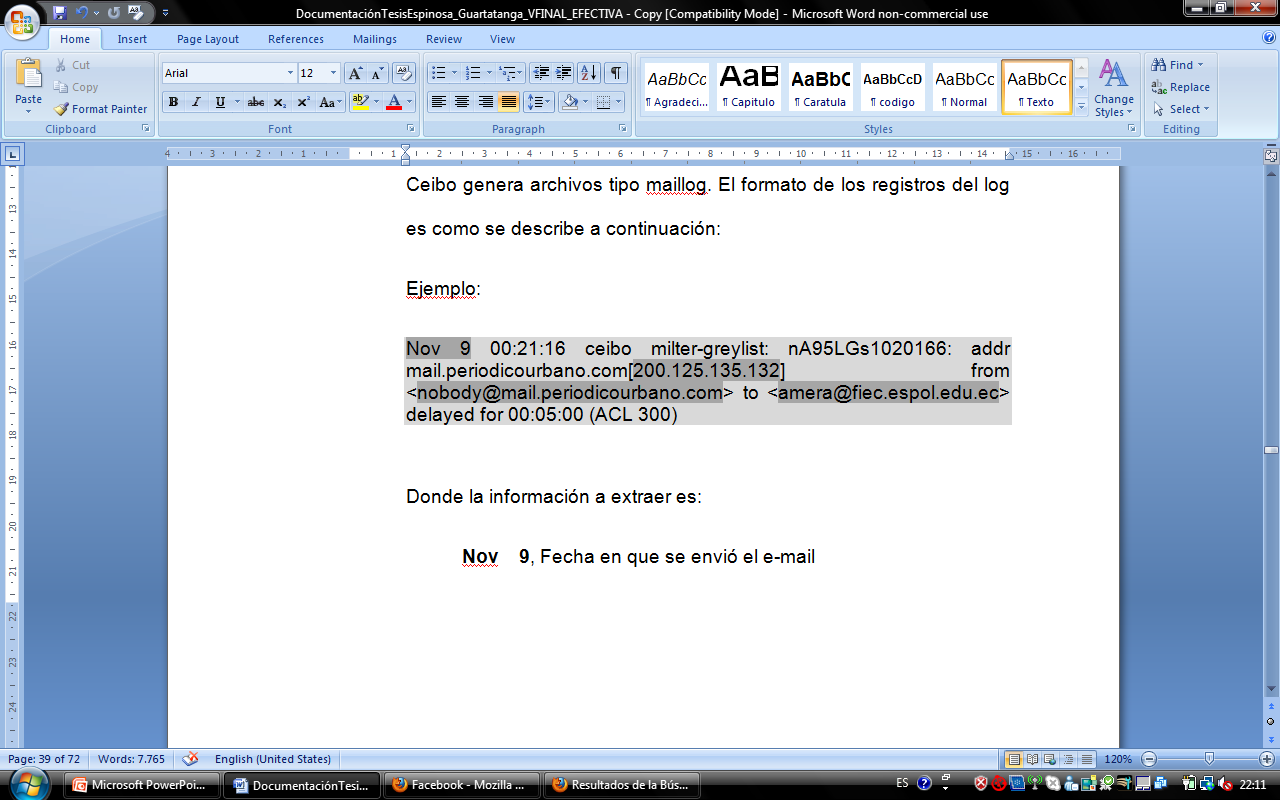 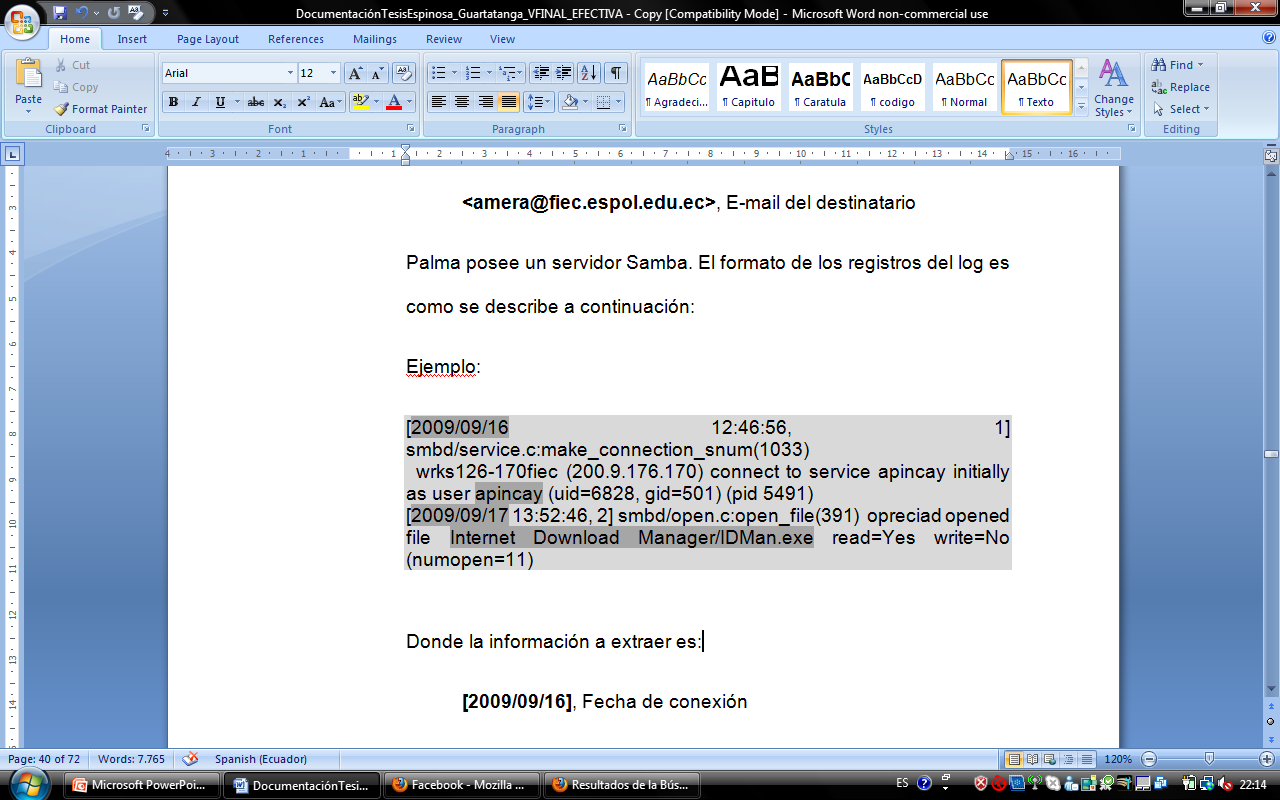 Diseño de la solución
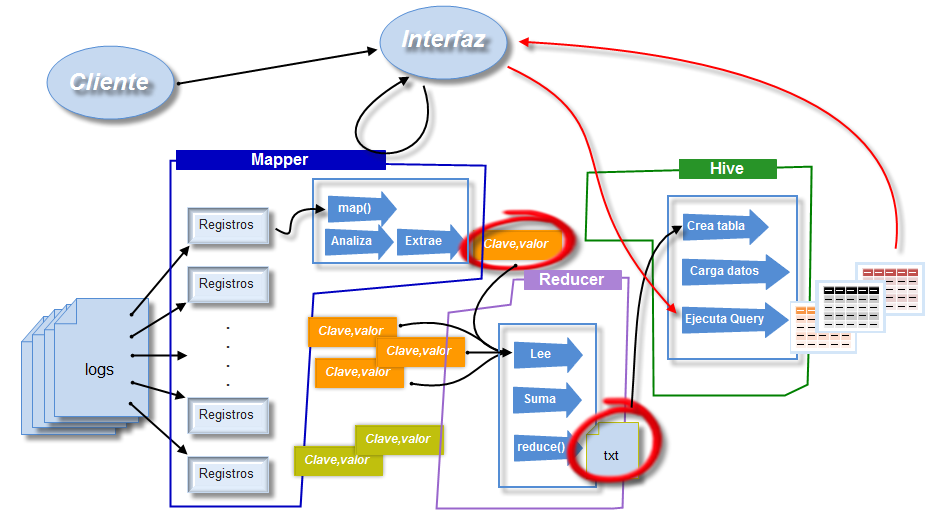 Claves y Valores
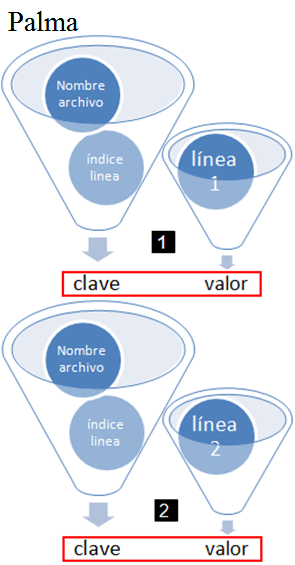 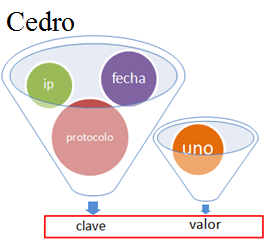 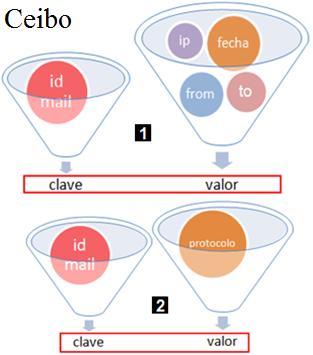 Código Base: Mapper/Reducer de Cedro
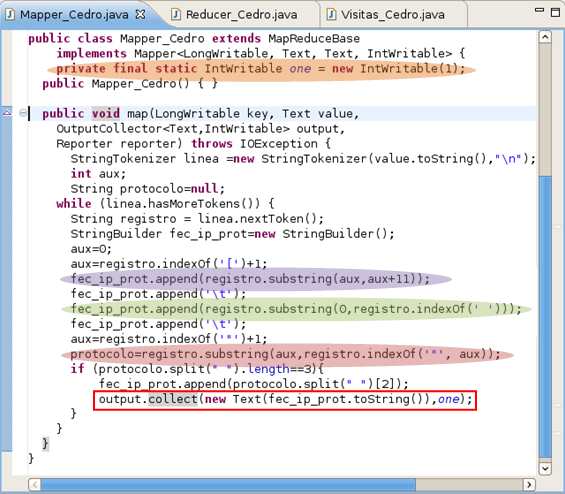 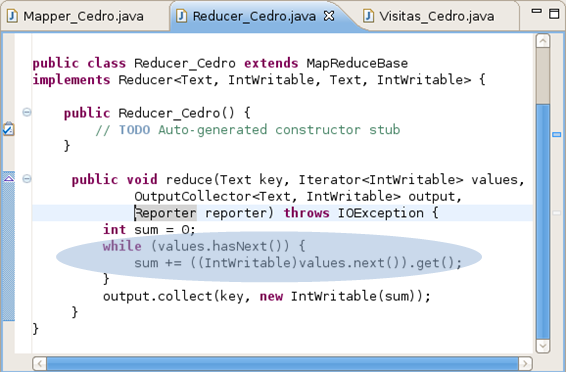 Código Base: Mapper/Reducer de Ceibo
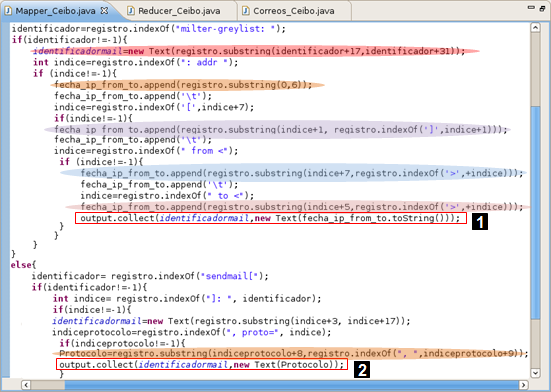 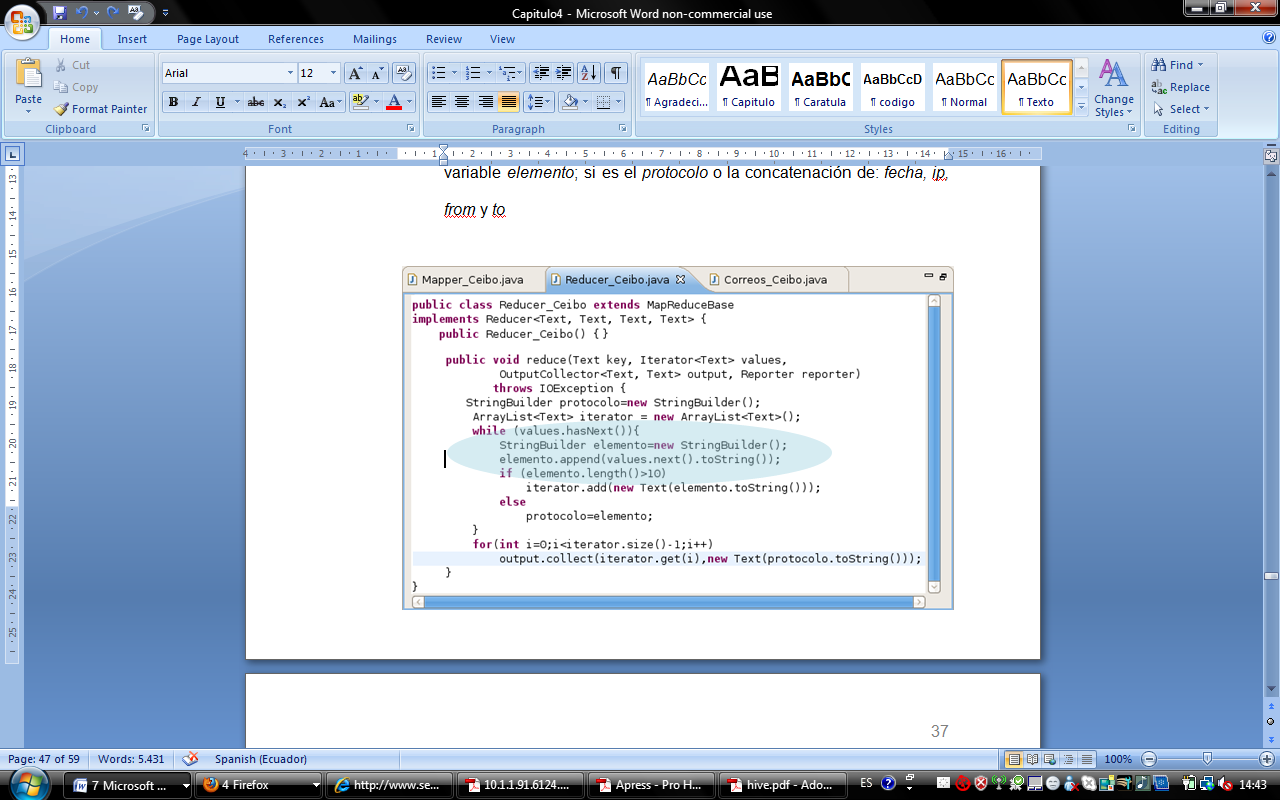 Código Base: Mapper/Reducer de Palma
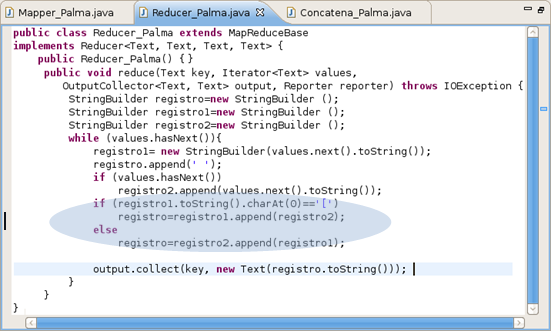 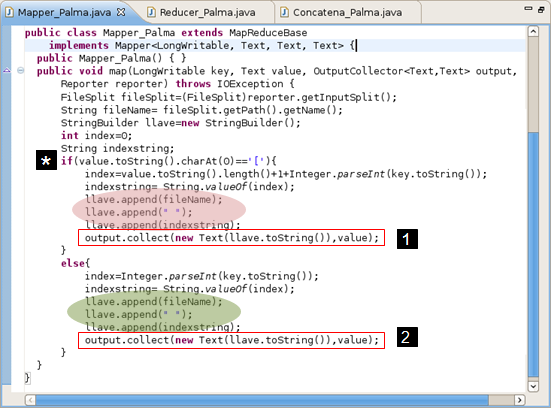 Tiempos
Tiempo (minutos)
nodos
Aplicación no Distribuida
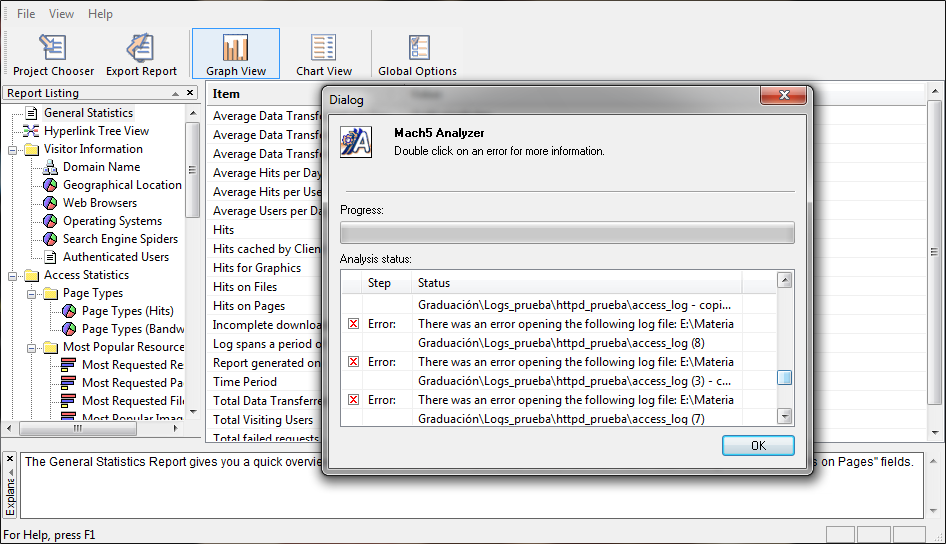 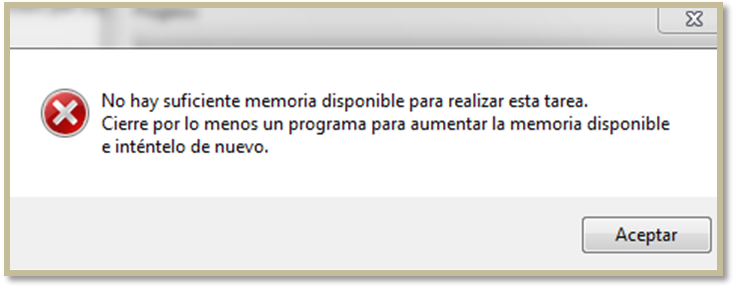 Aplicación Distribuida
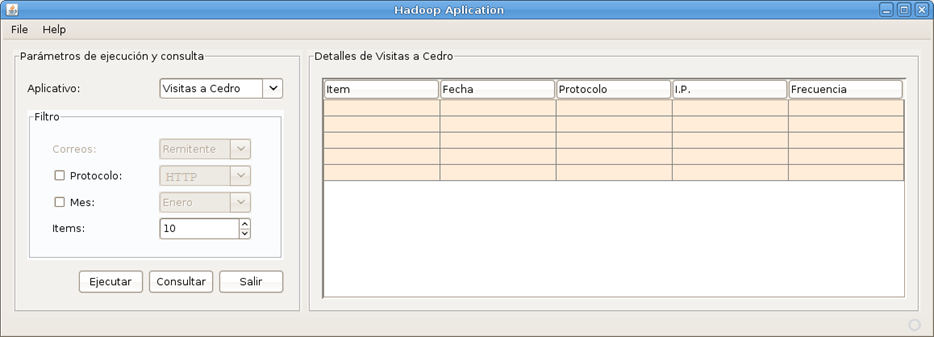 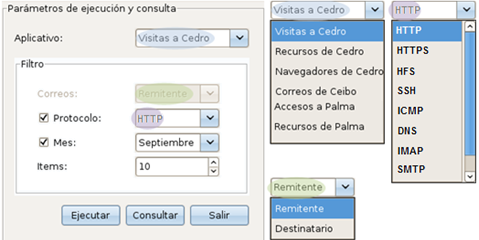 Conclusiones
Recomendaciones
Fin
MUCHAS GRACIAS !!!